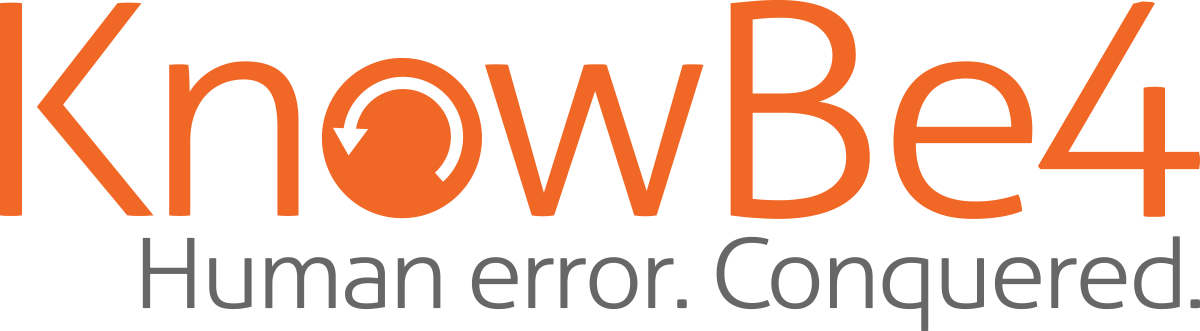 Networking with the enemy

Understanding the Psychology of Social Engineering
Javvad Malik
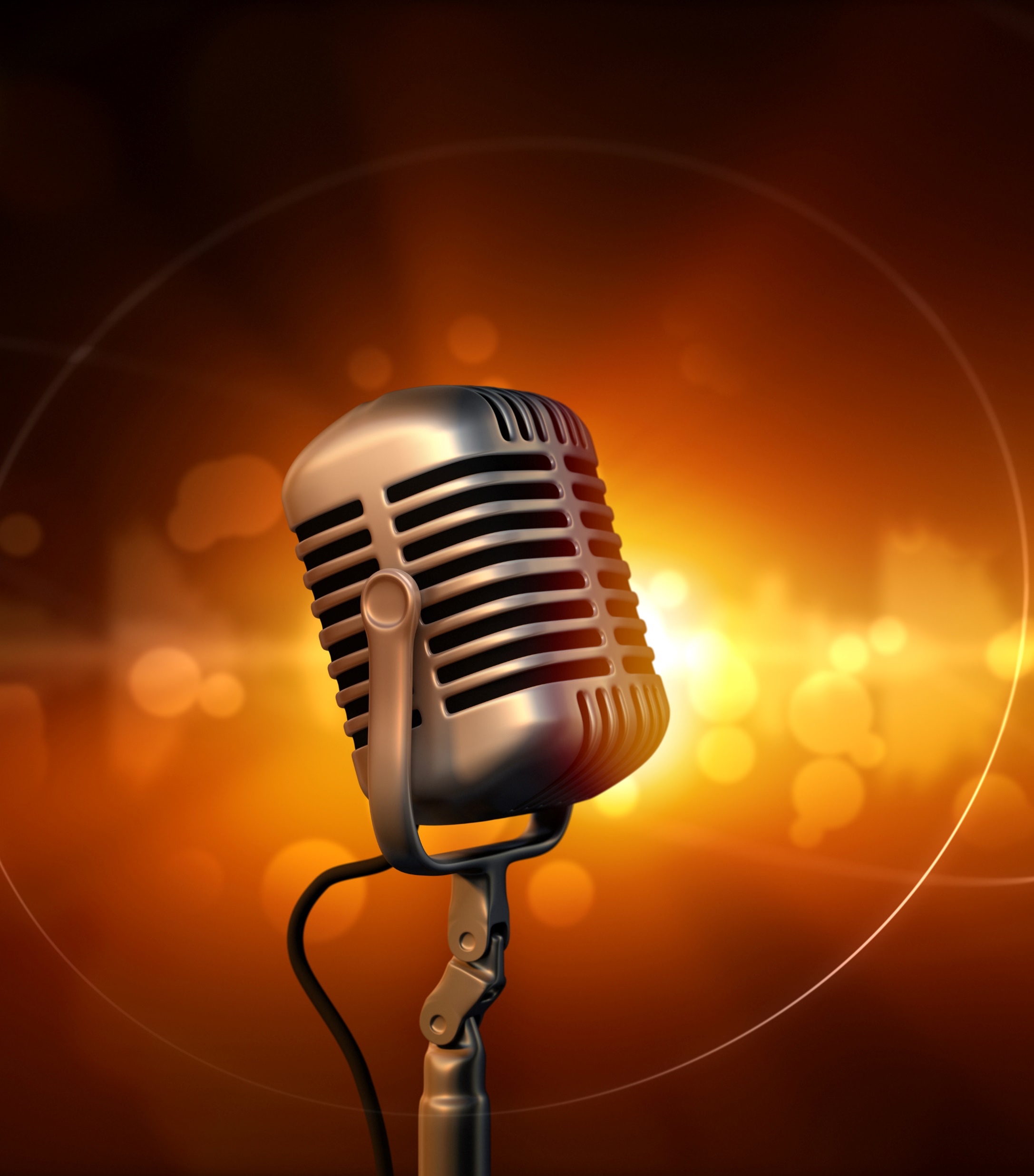 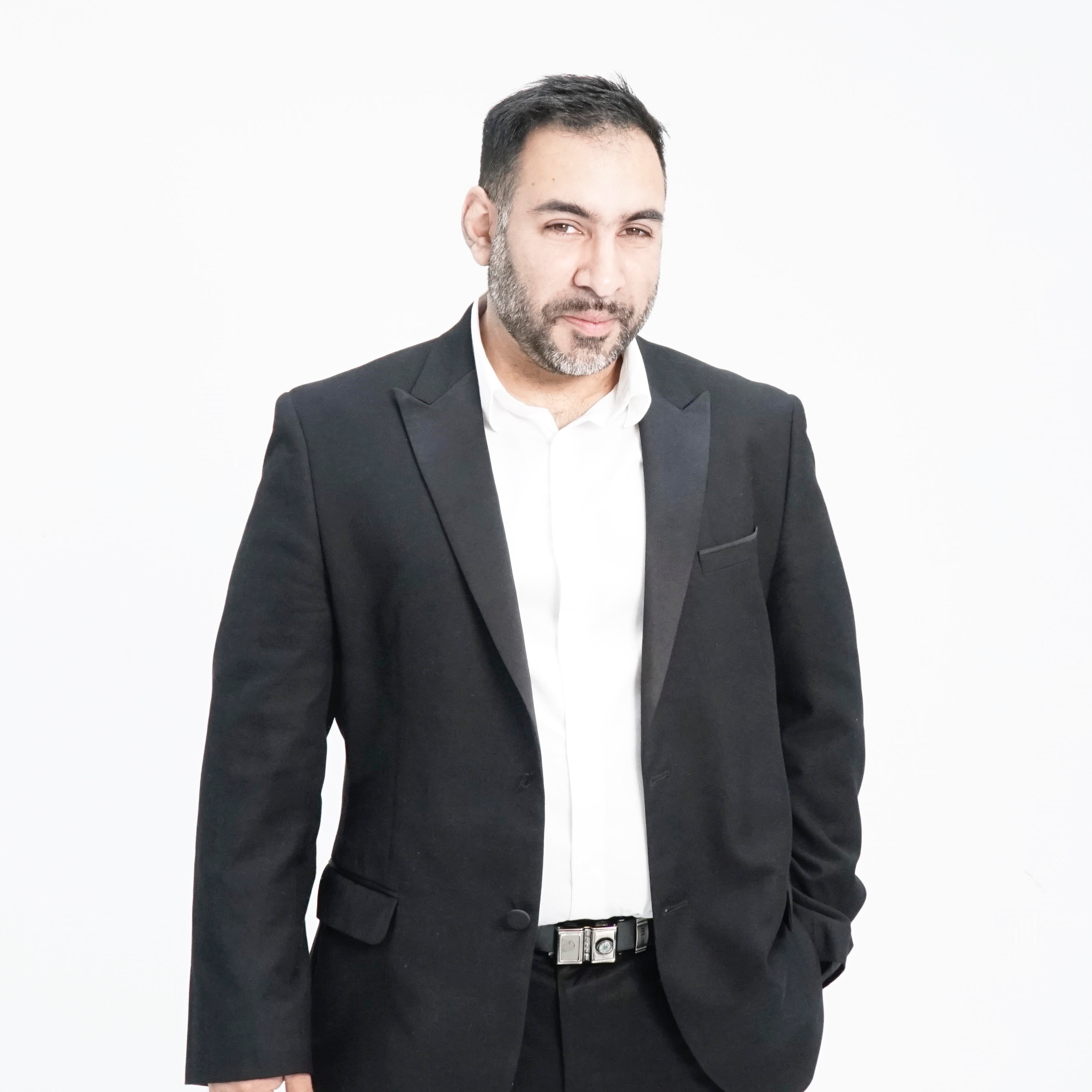 Javvad Malik
Lead Security Awareness Advocate
20 years in information / IT / cyber security
Security Operations
Consultant
Industry Analyst
Security Advocate
YouTuber
Podcaster
Blogger
JavvadMalik.com
@J4vv4D
About Us
Over
60,000
The world’s largest integrated Security Awareness Training and Simulated Phishing platform 
We help tens of thousands of organizations manage the ongoing problem of social engineering
CEO & employees are industry veterans in IT Security
Global Sales, Courseware Development, Customer Success, and Technical Support teams worldwide
Offices in the USA, UK, Netherlands, India, Germany, South Africa, United Arab Emirates, Singapore, Japan, Australia, and Brazil
Customers
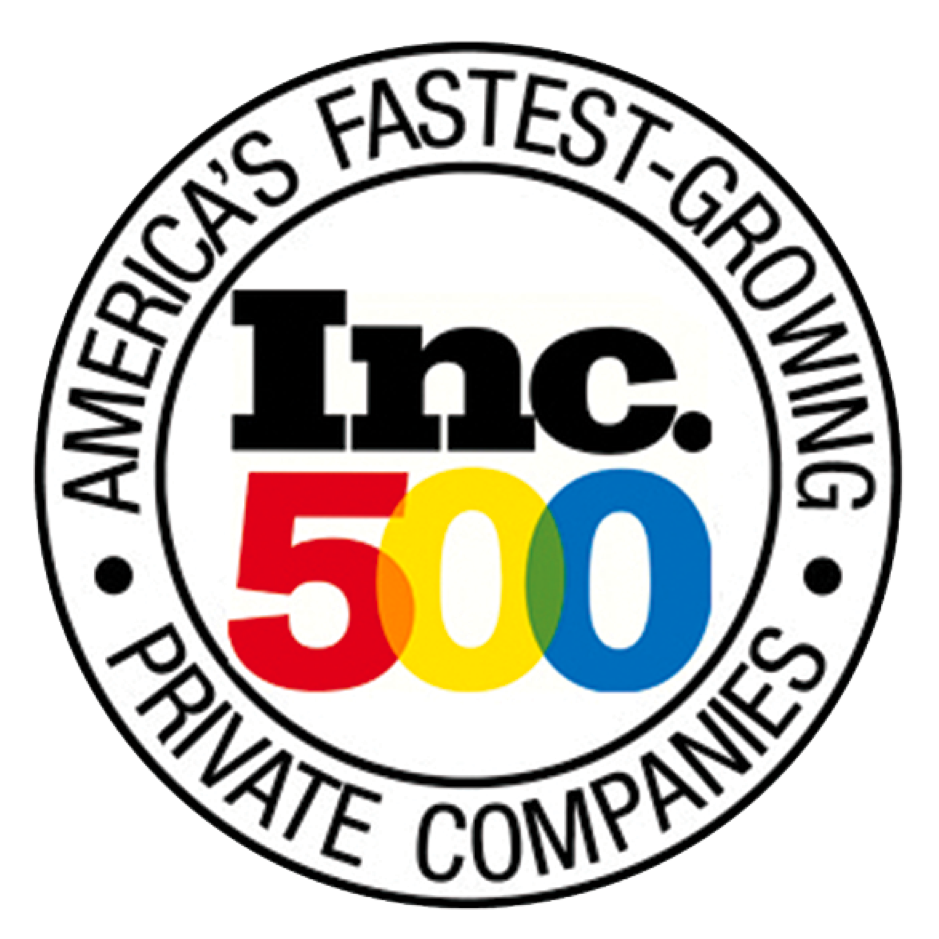 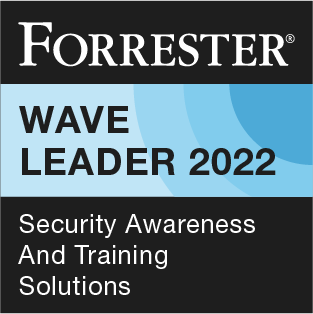 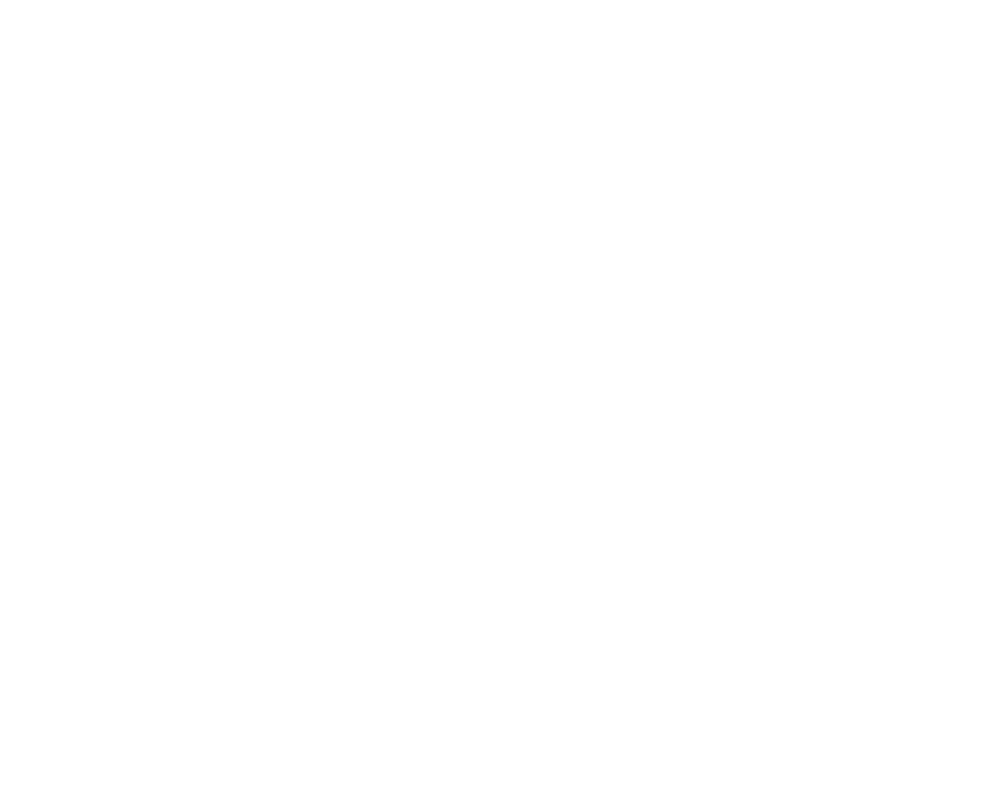 2
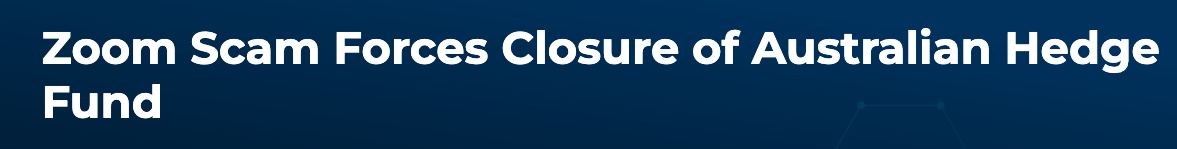 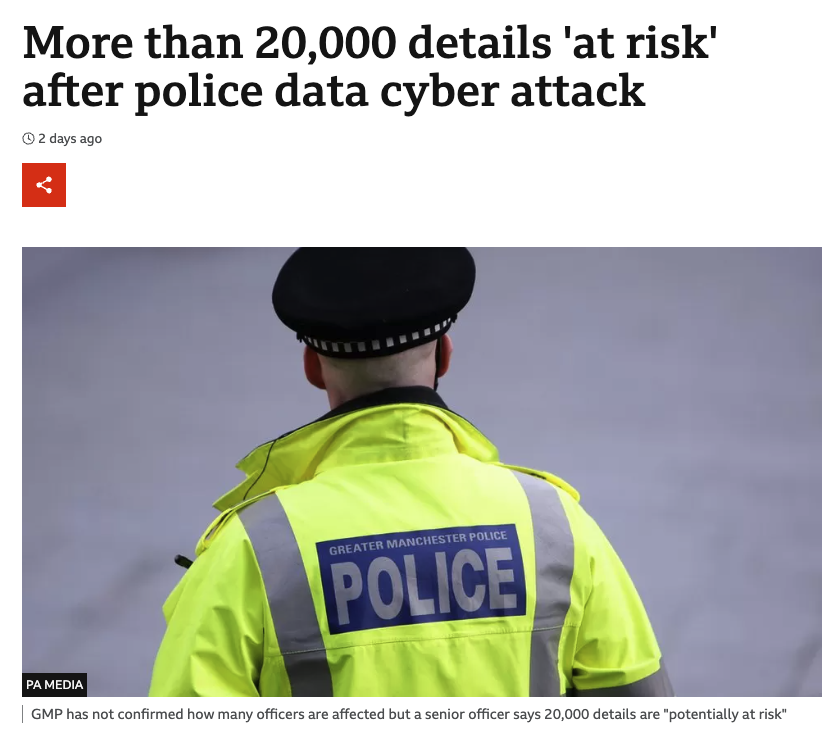 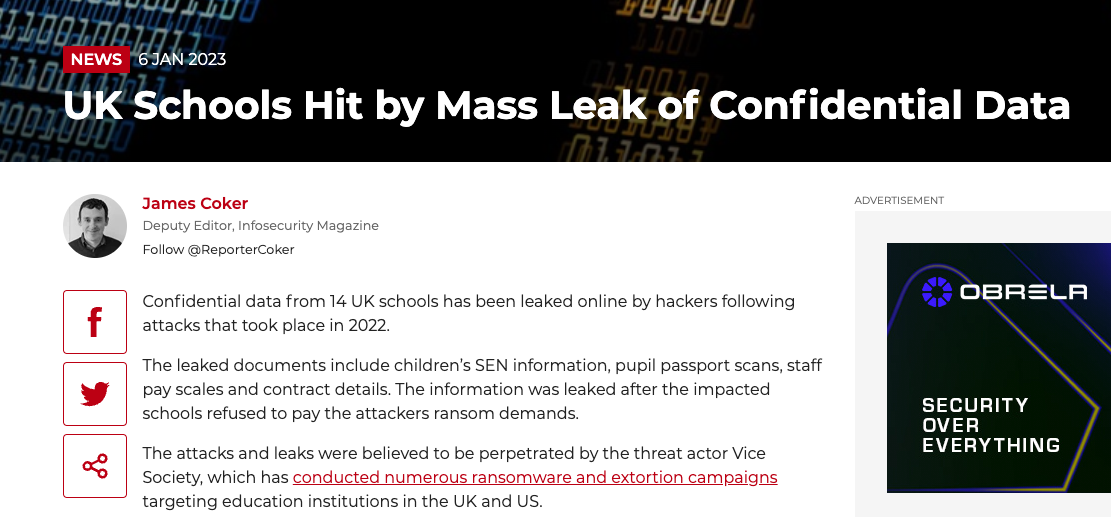 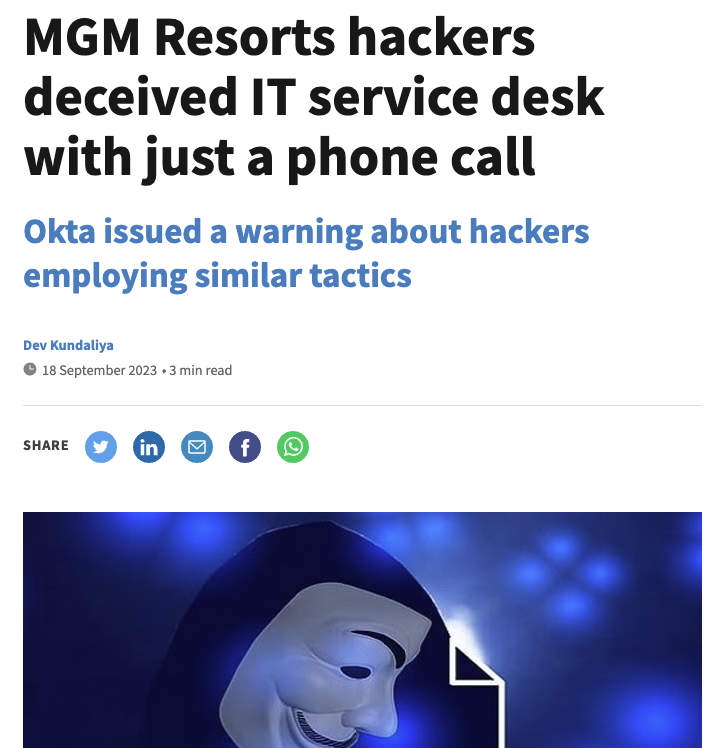 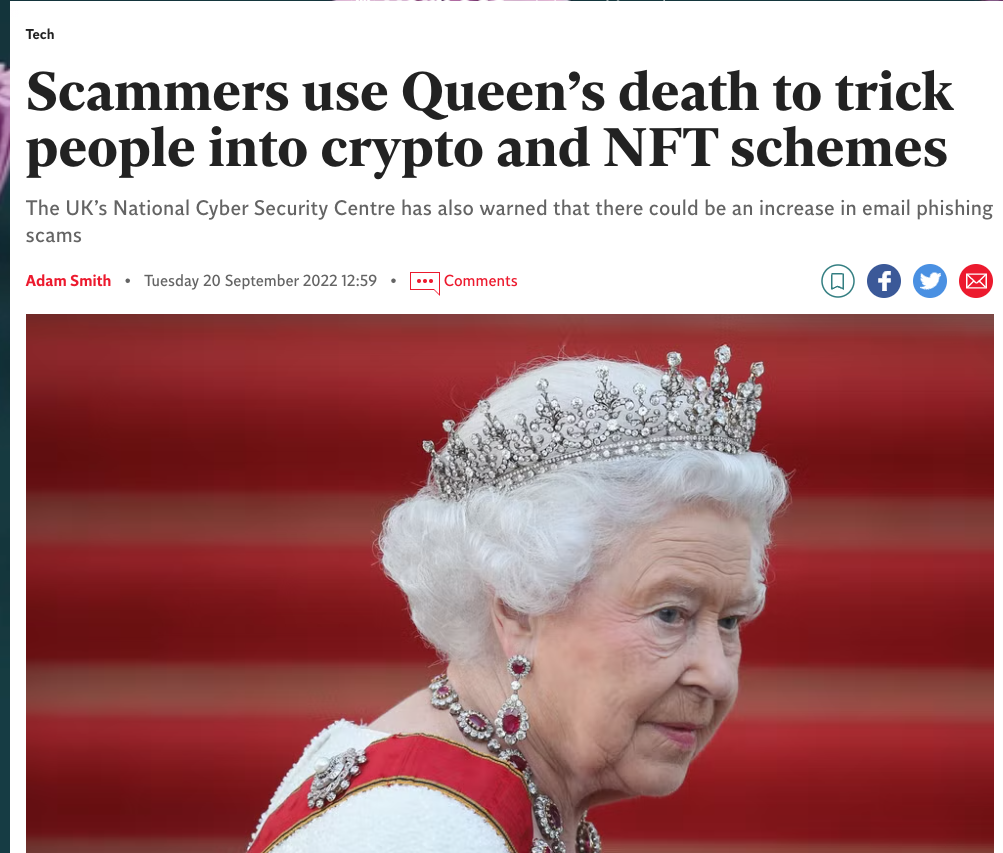 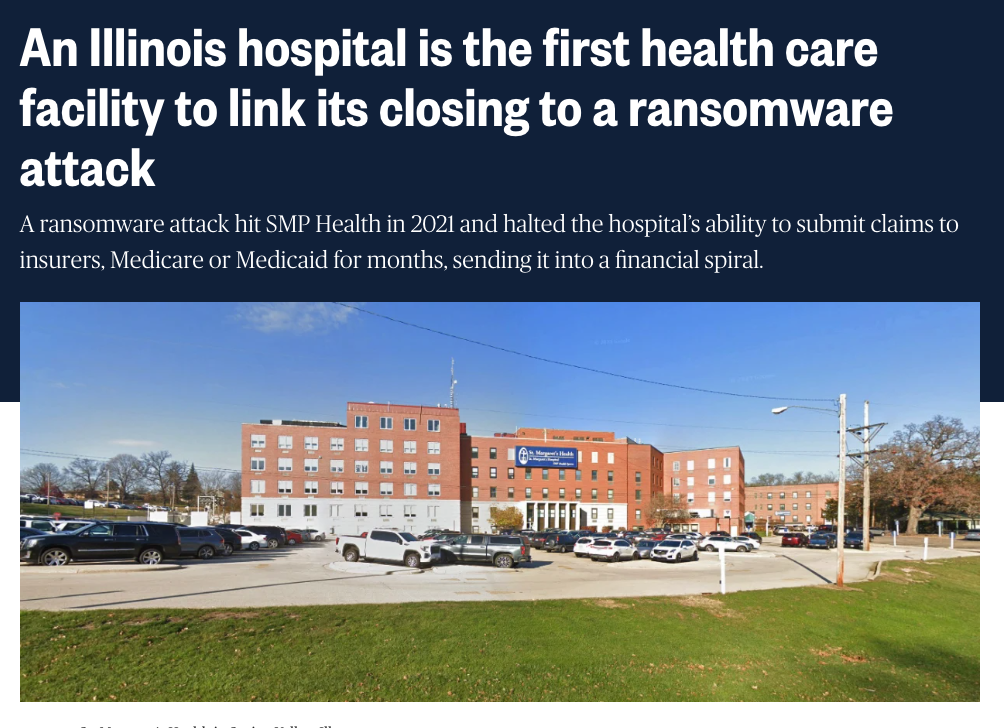 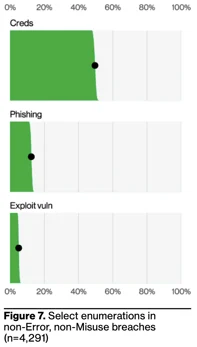 VDBIR: 74% of Data Breaches Involve the “Human Element”
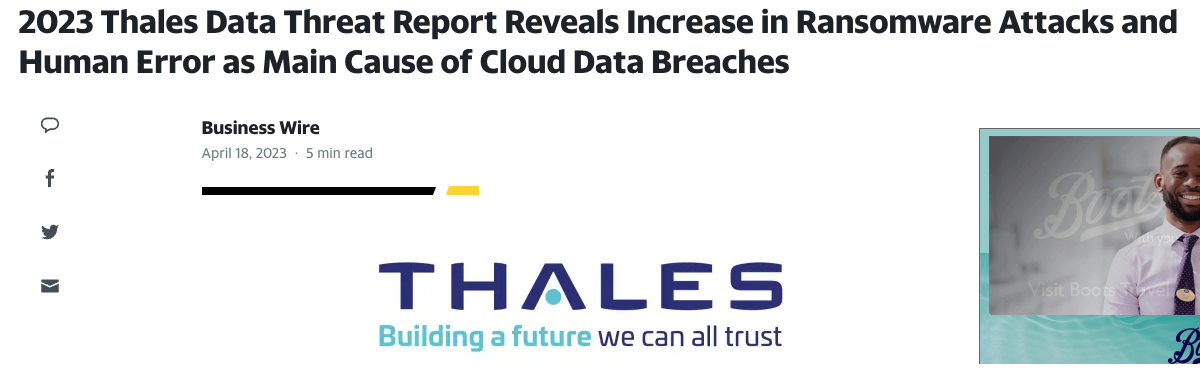 Why do people fall for social engineering attacks?
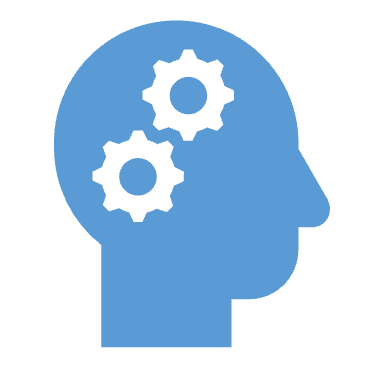 Lazy Answers
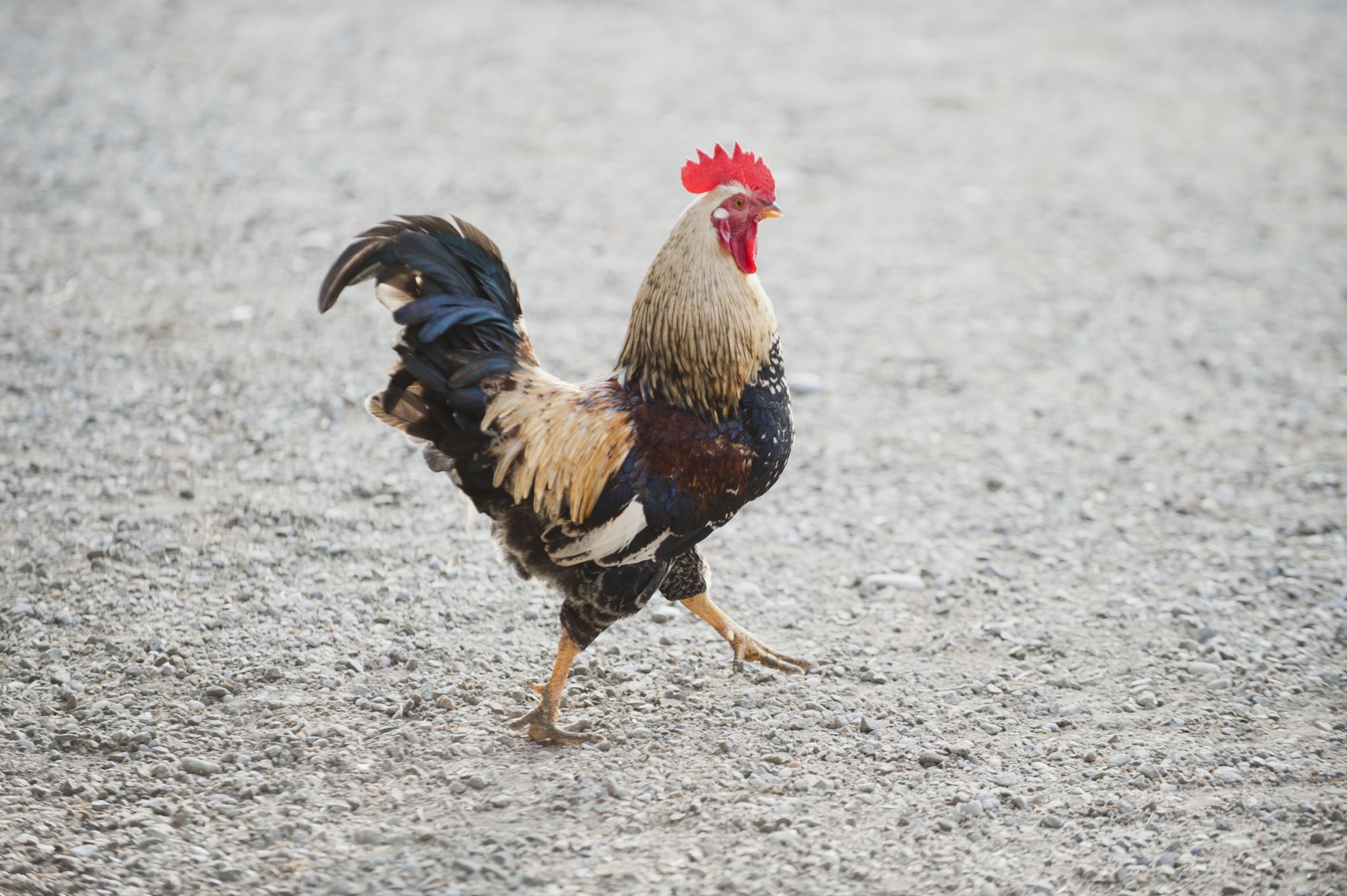 Why Did The Chicken Cross The Road?
Our Own Brains Working Against Us
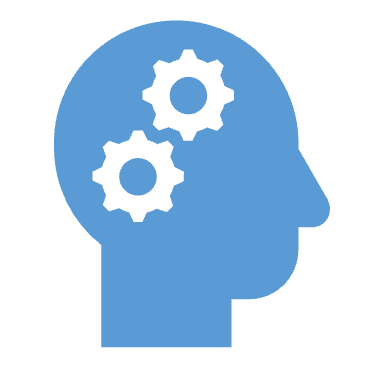 Which line is longest?
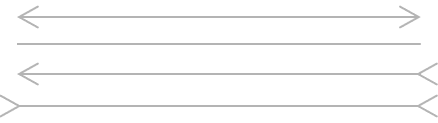 Which line is longest?
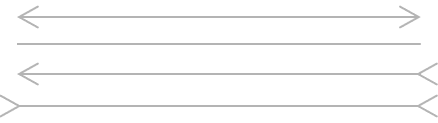 Which line is longest?
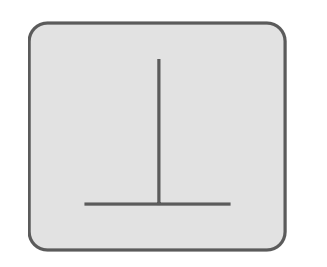 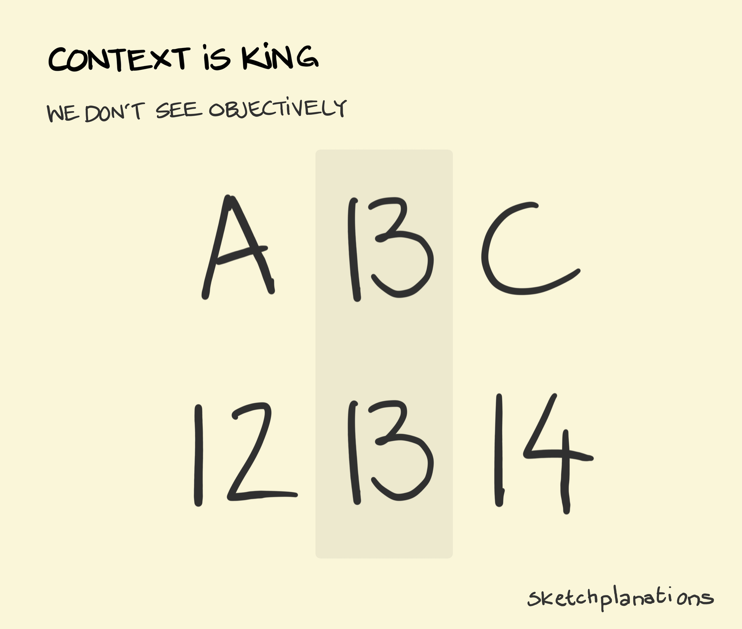 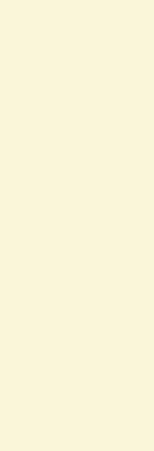 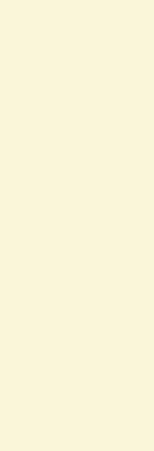 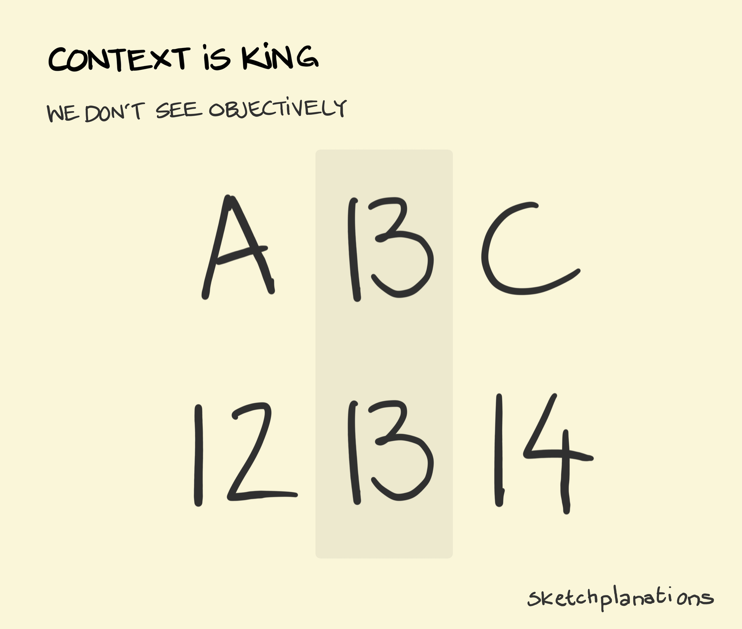 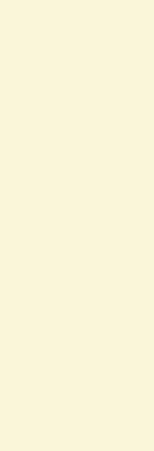 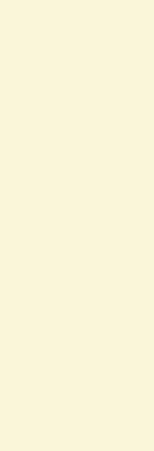 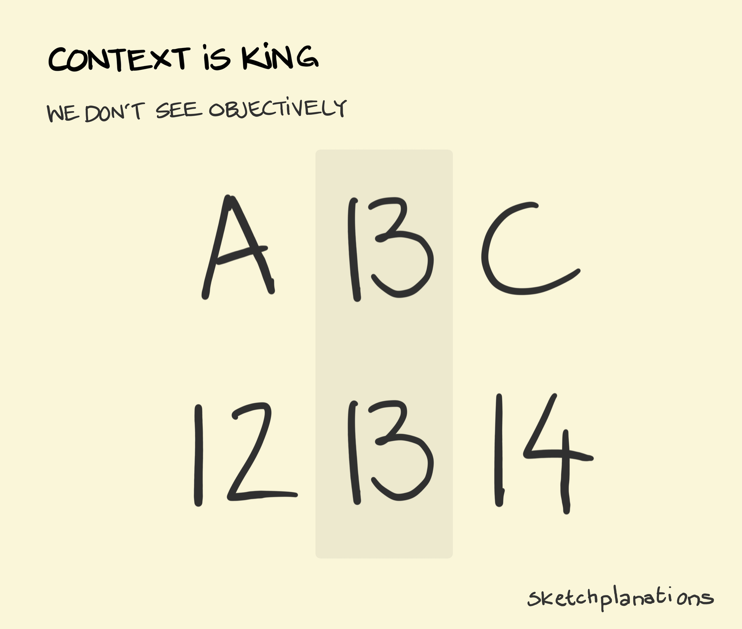 Perception vs. Reality
The phaonmneal pweor of the hmuan mnid, aoccdrnig to a rscheearch at Cmabrigde Uinervtisy, it deosn't mttaer in waht oredr the ltteers in a wrod are, the olny iprmoatnt tihng is taht the frist and lsat ltteer be in the rghit pclae.
The rset can be a taotl mses and you can sitll raed it wouthit a porbelm. 
Tihs is bcuseae the huamn mnid deos not raed ervey lteter by istlef, but the wrod as a wlohe. Amzanig huh? 
And I awlyas tghuhot slpeling was ipmorantt!
Perception vs. Reality
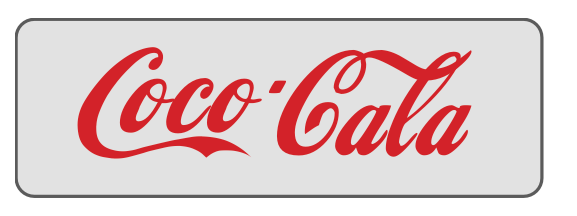 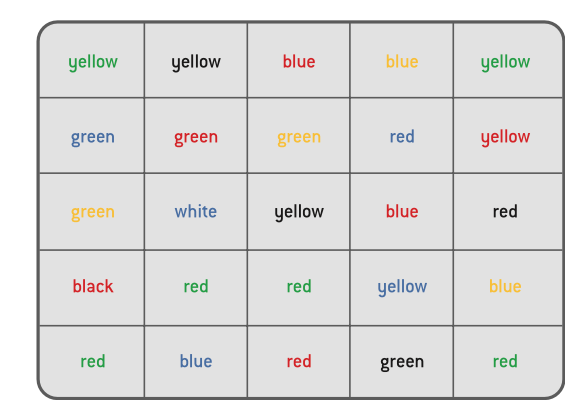 What do employees need to do?
Recognise


Report
&
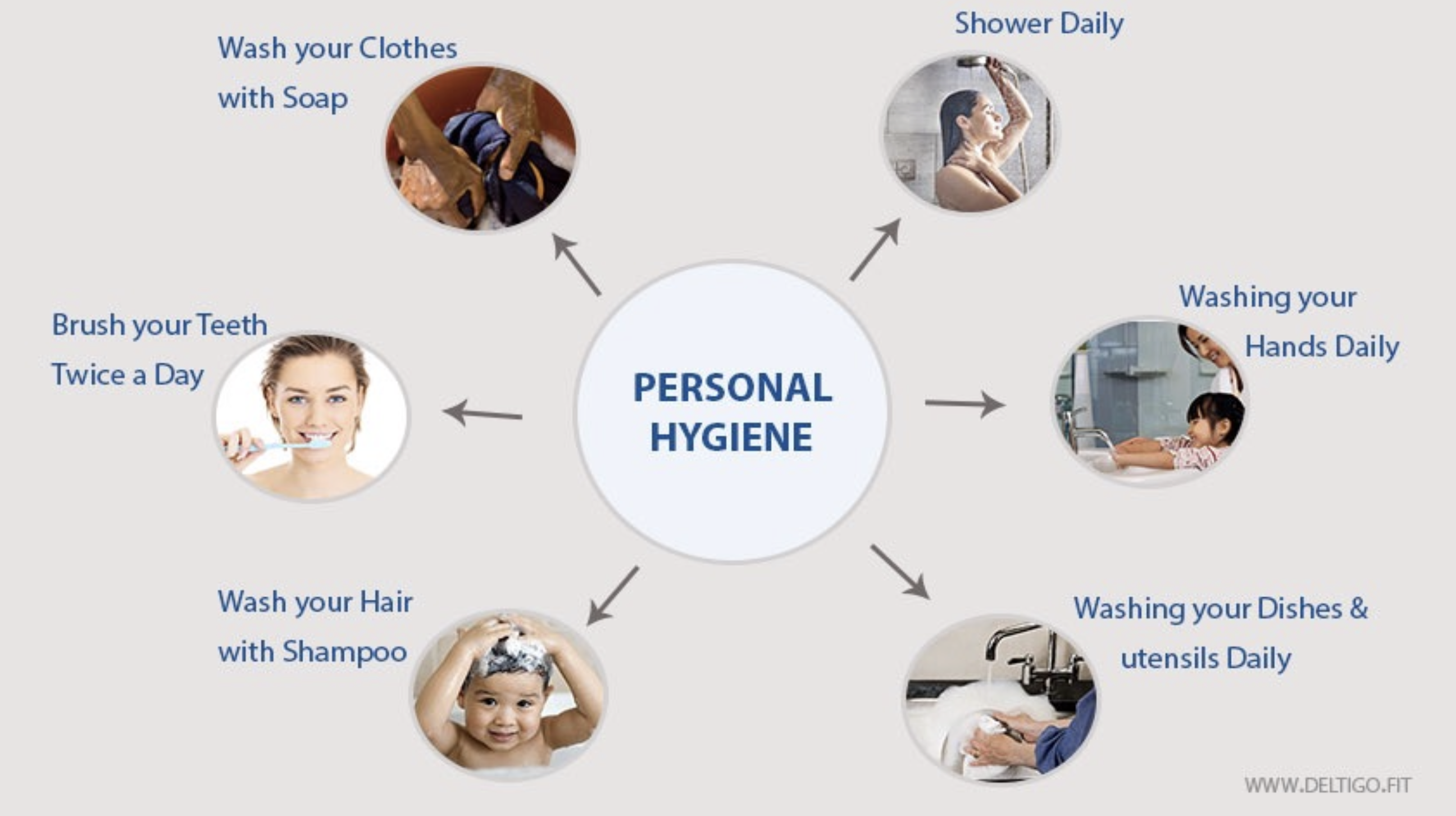 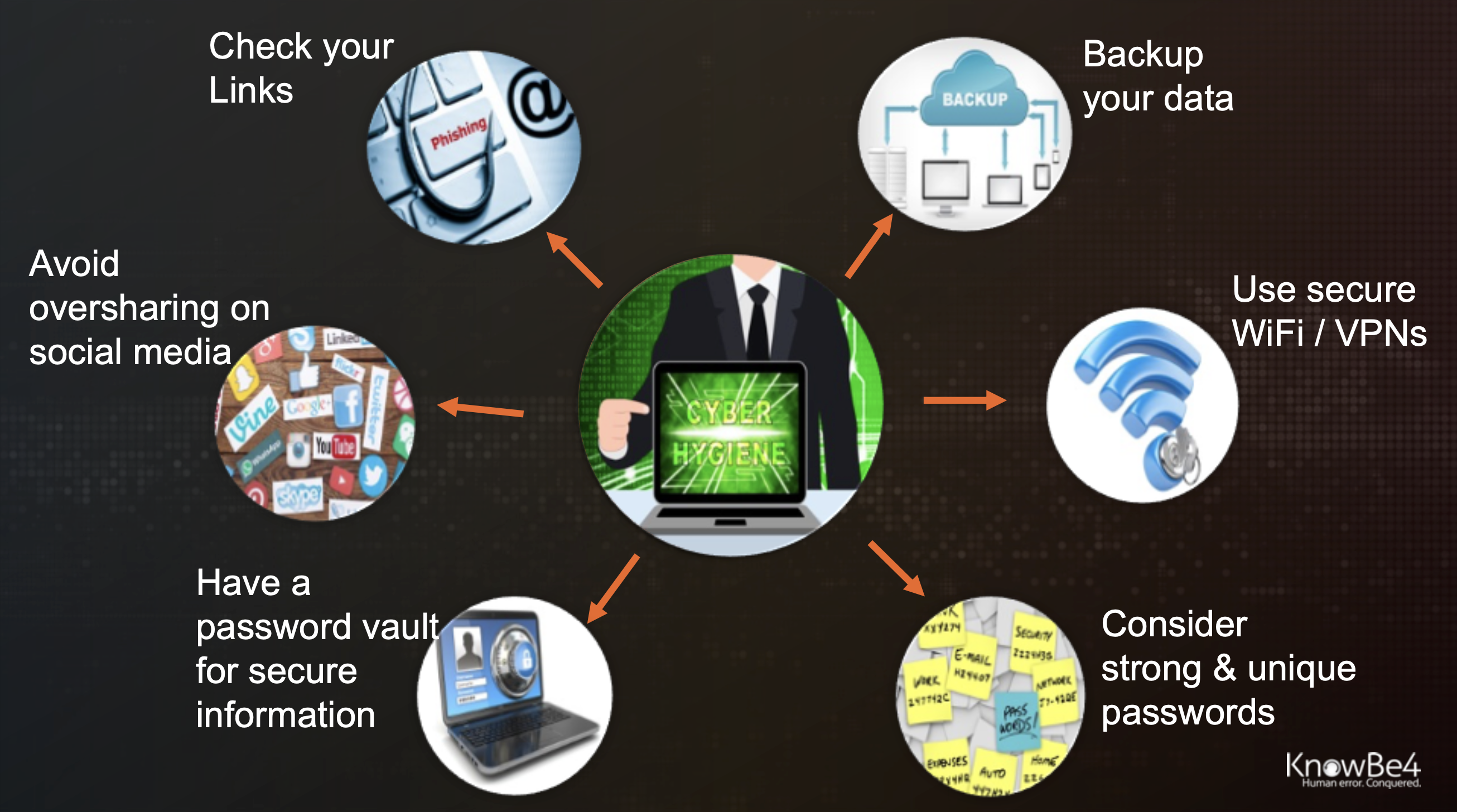 Use MFA wherever available
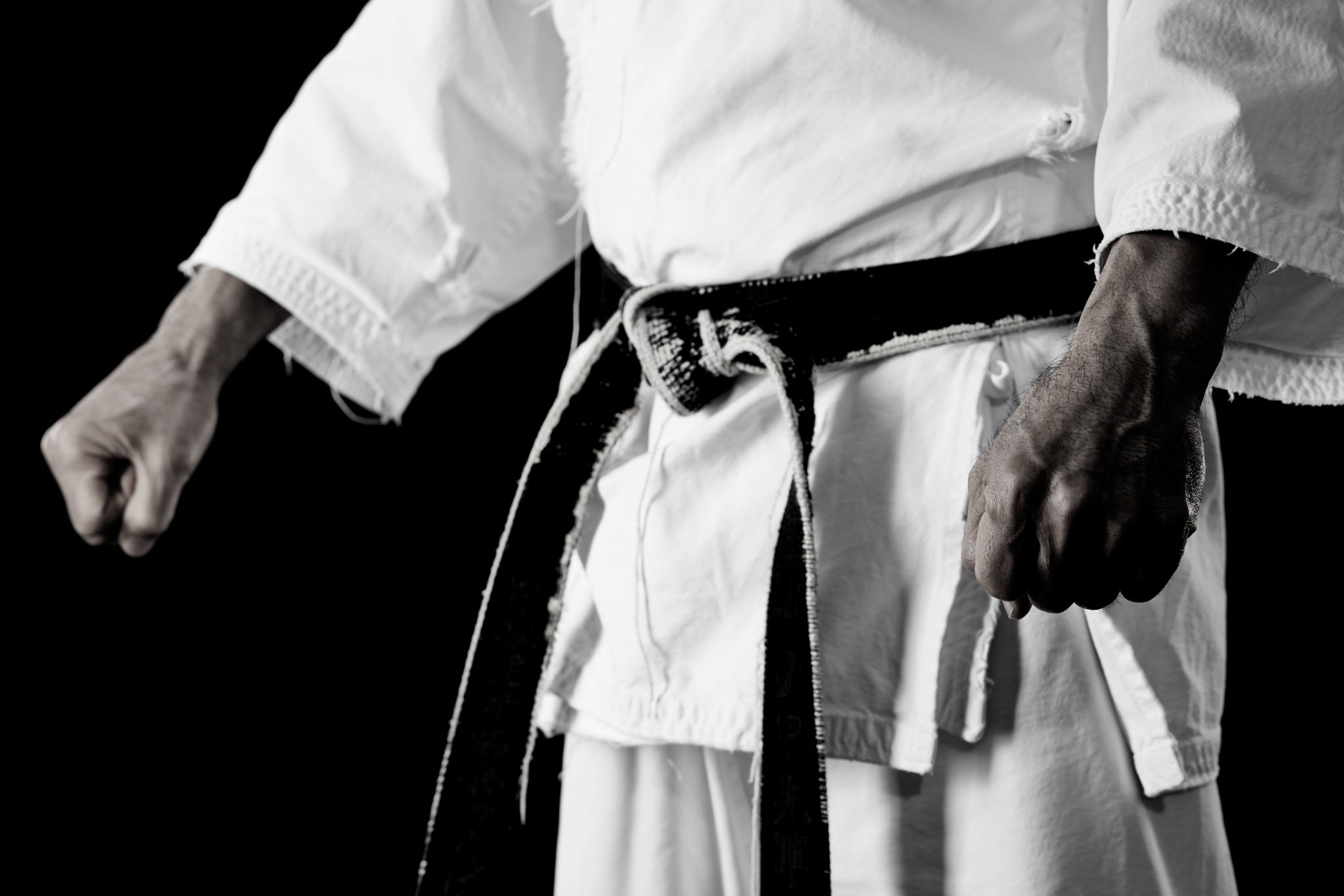 More training!
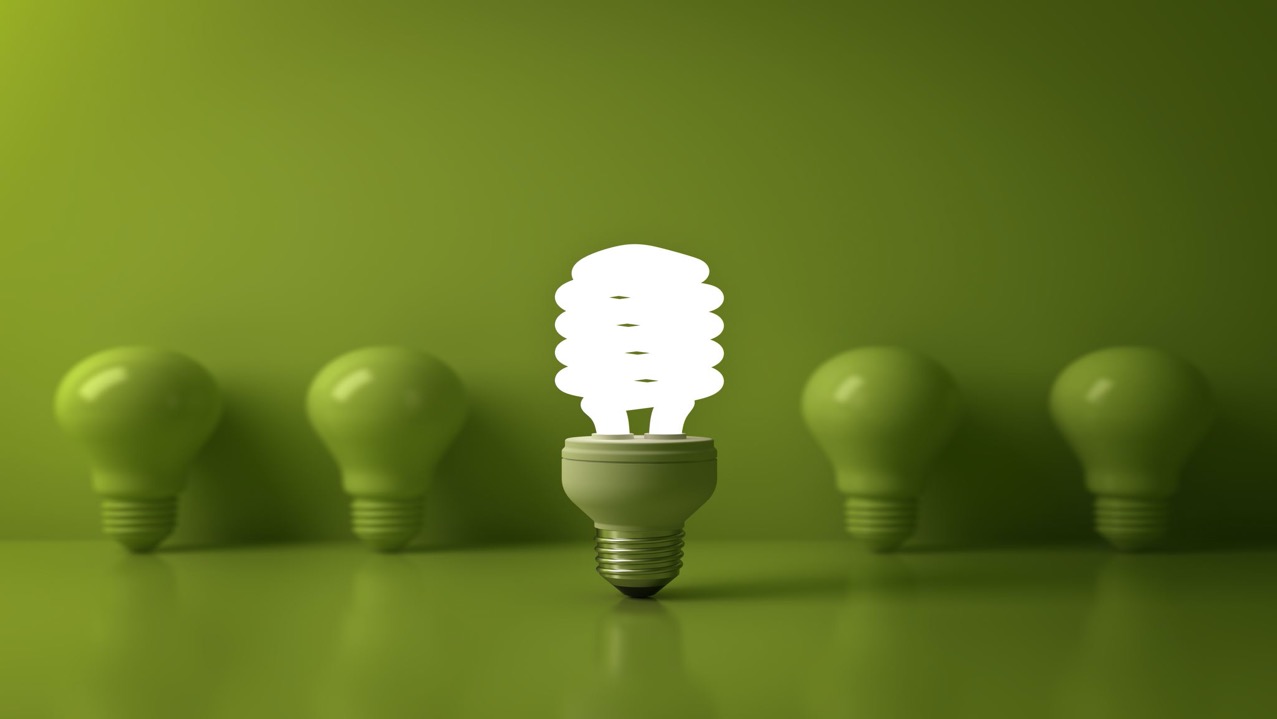 Think like a marketer,
Not like a trainer
Think like a marketer
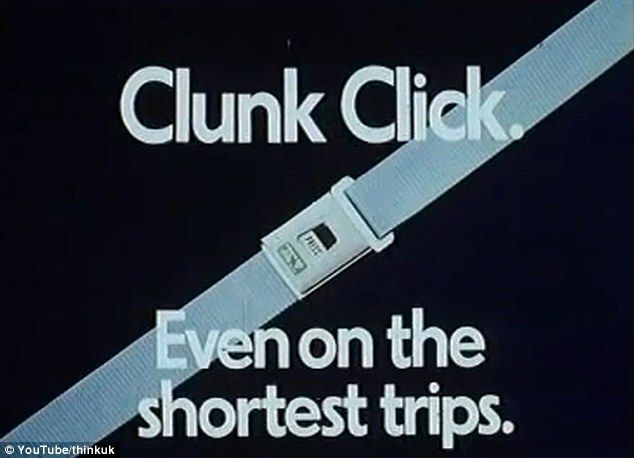 You can’t effectively train on everything… 

If your goal is behavior change,
 
focus on 2 to 3 behaviors at a time
The art and craft of storytelling
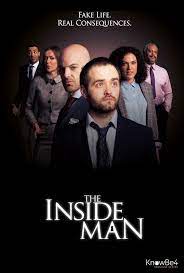 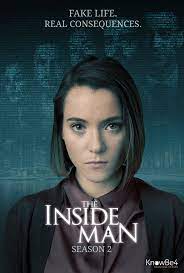 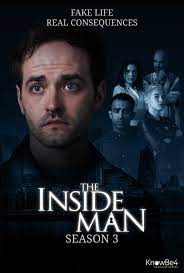 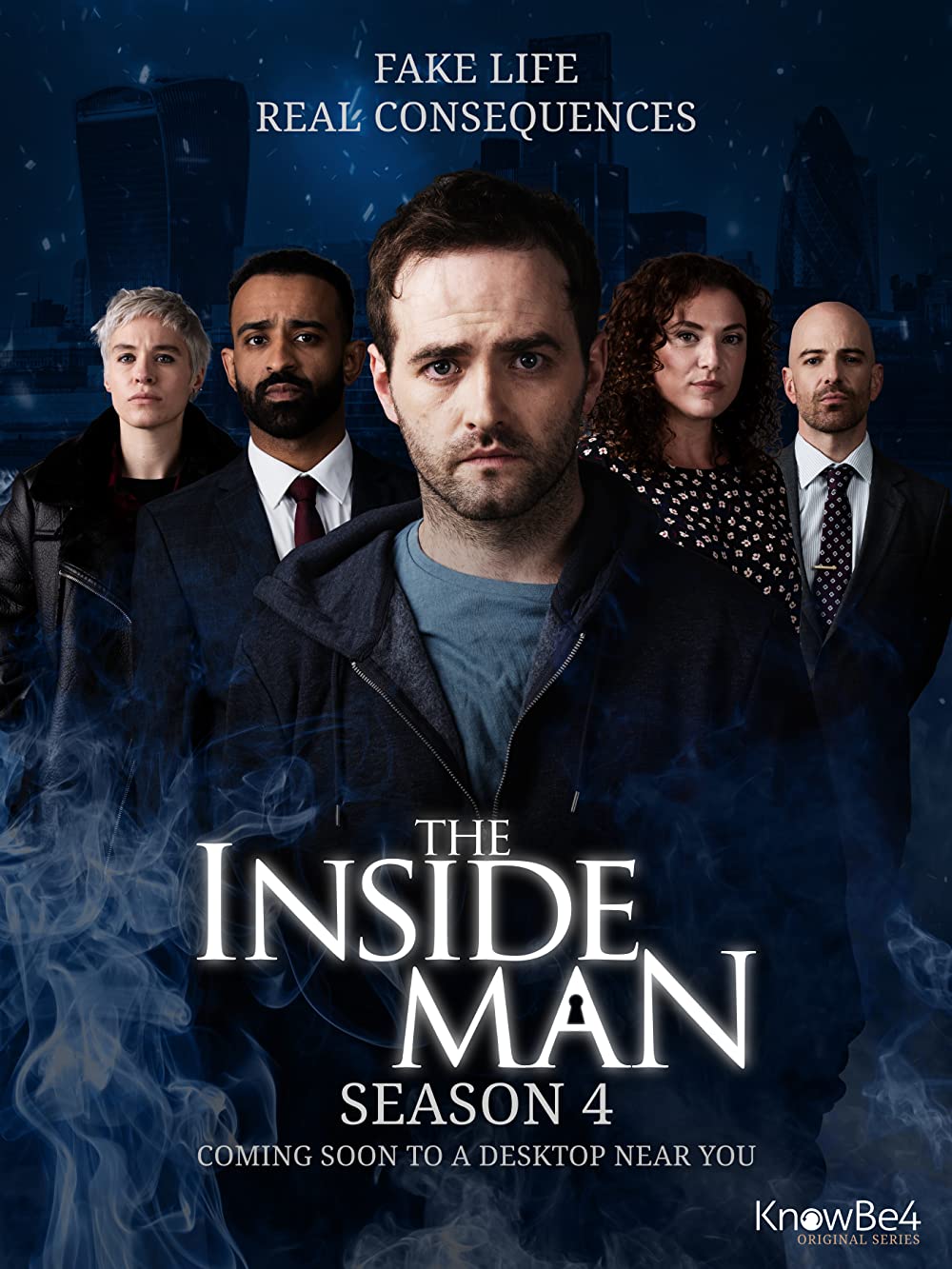 Nudge them in the right direction
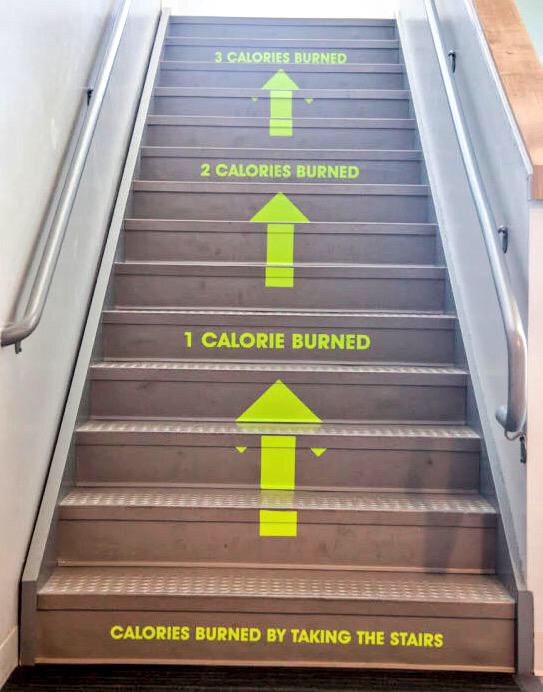 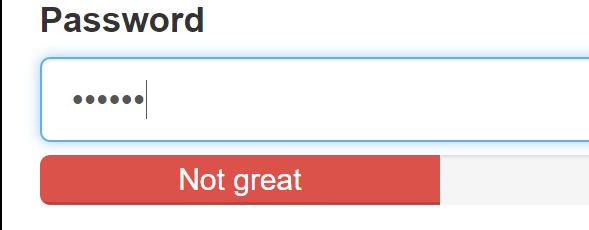 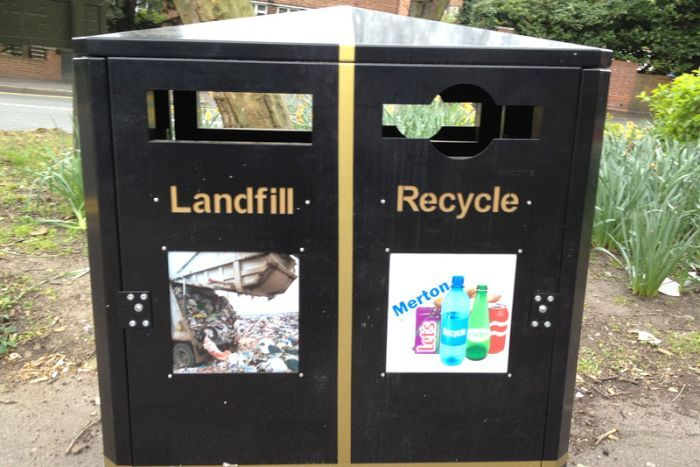 Generating Industry-Leading Results and ROI
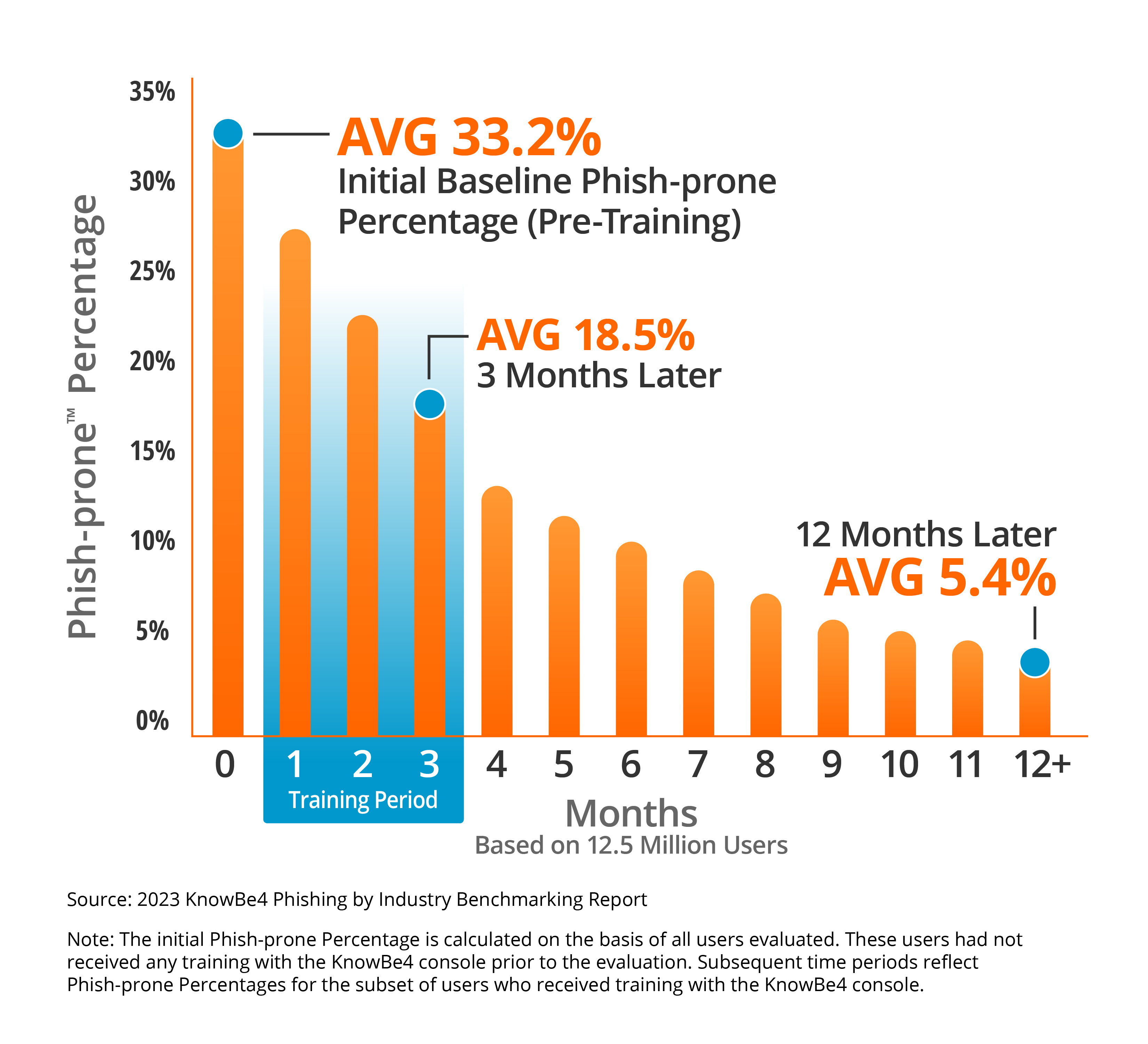 Reduced Malware and Ransomware Infections
Reduced Data Loss
Reduced Potential Cyber-theft
Increased User Productivity
Users Have Security Top of Mind
82% Average Improvement
Across all industries and sizes from baseline testing to one year or more of ongoing training and testing
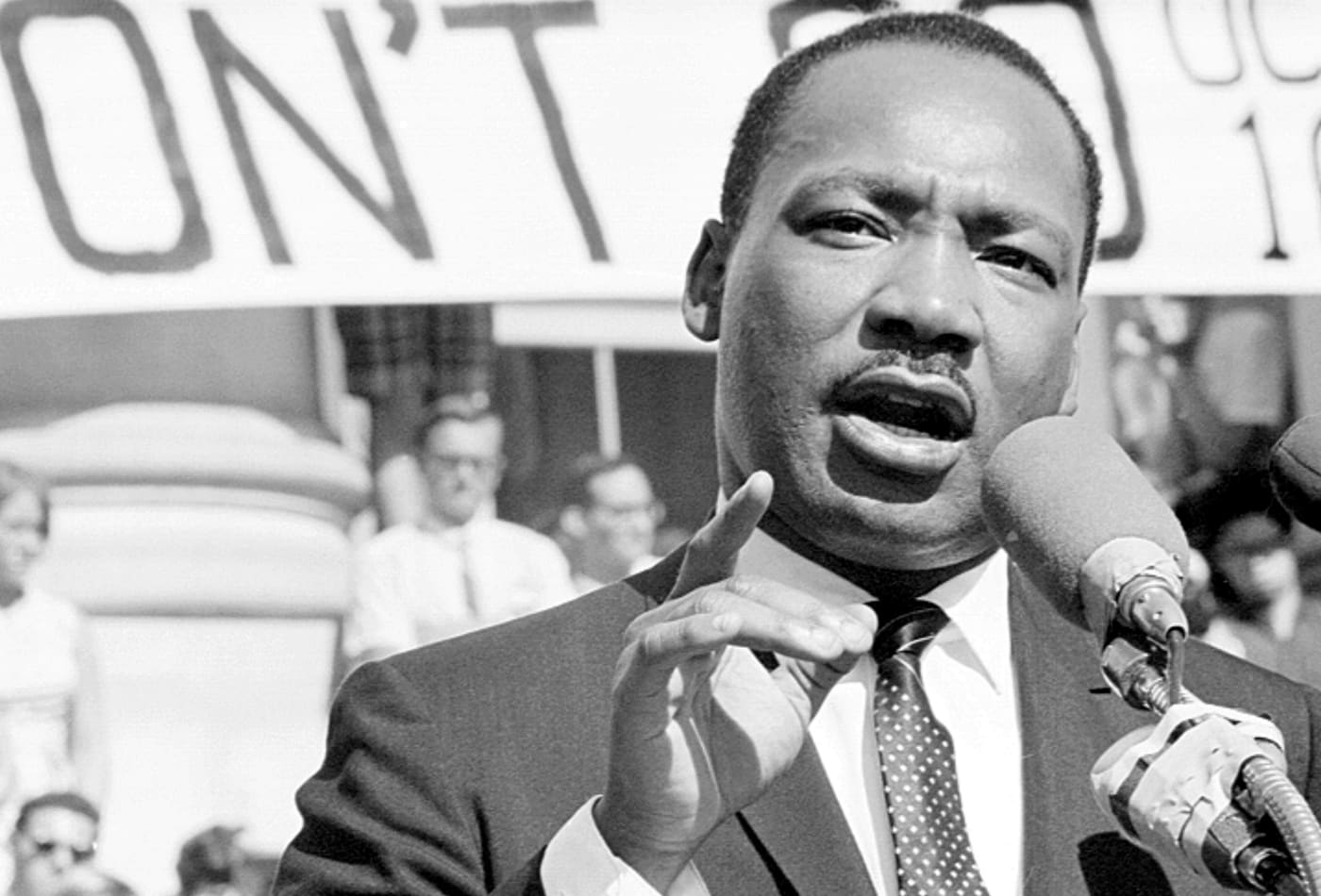 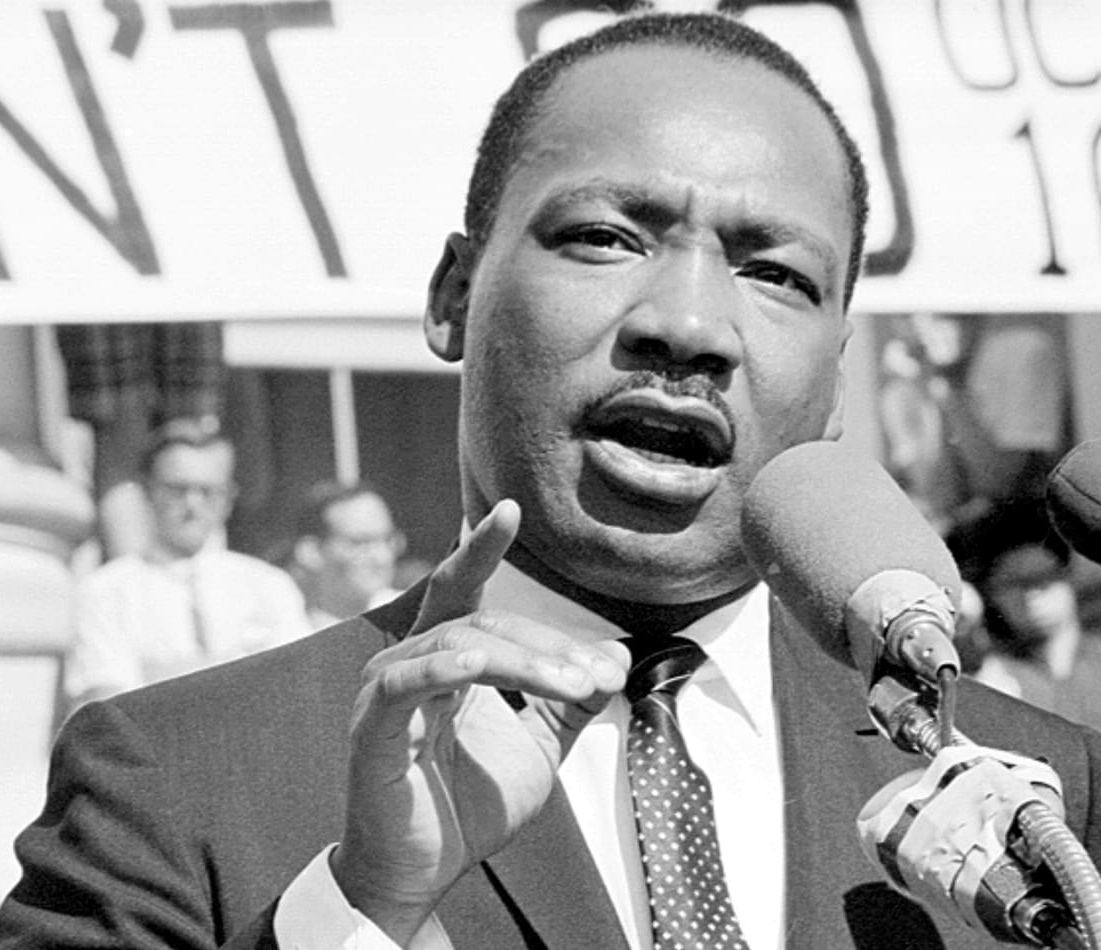 I have a 7-point strategy
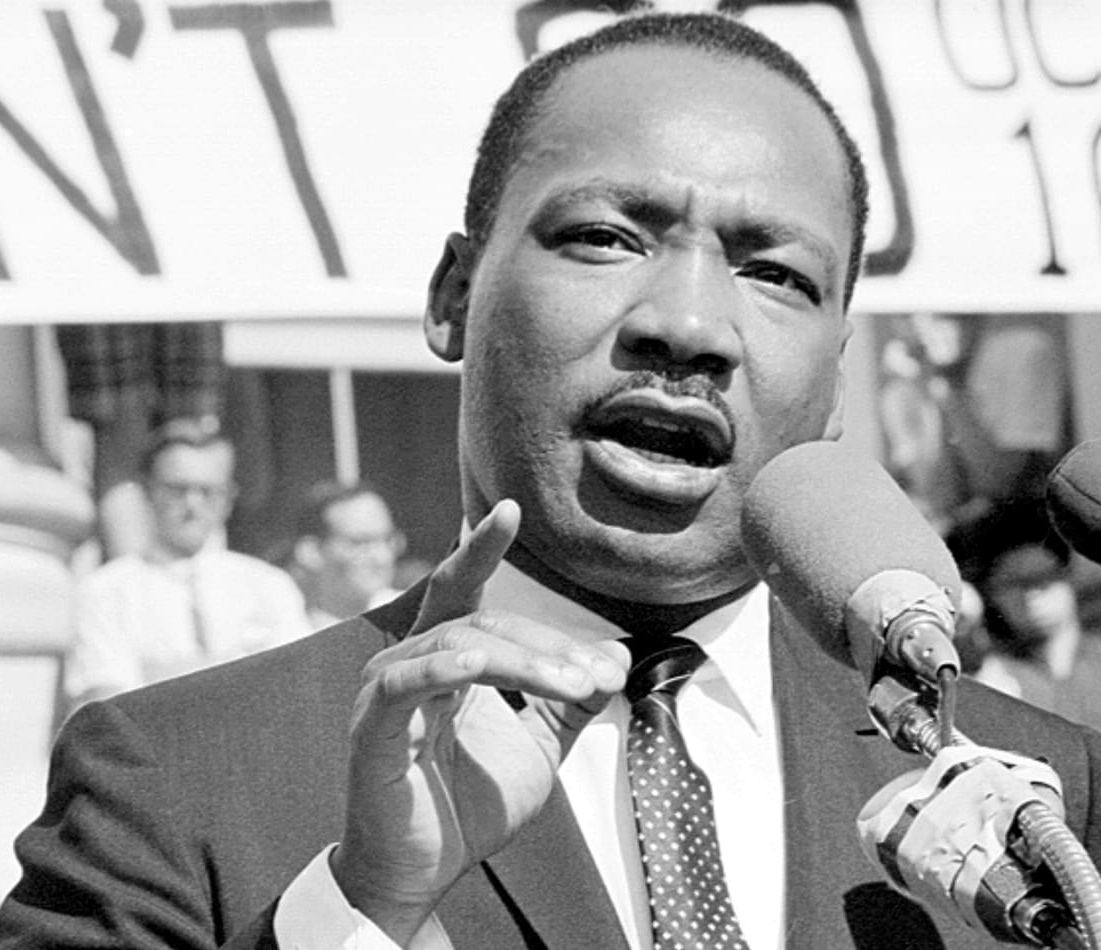 Create Champions

Share Stories From the Top

Intensity v Consistency
Thank You
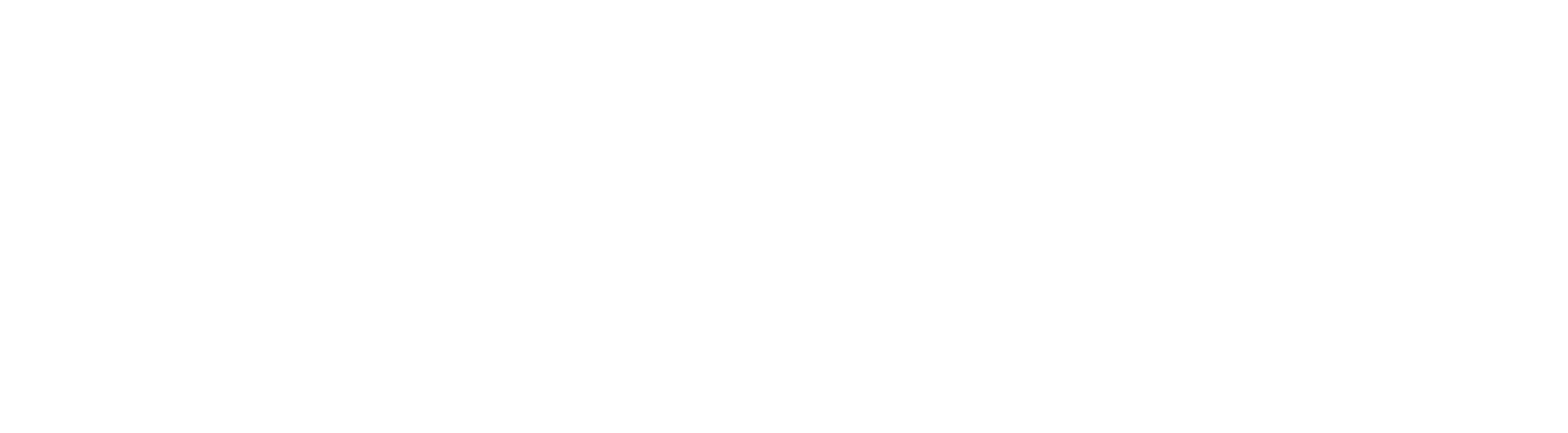 Javvad Malik
Lead Security Awareness Advocate
Email:           javvadm@knowbe4.com
Twitter:         @J4vv4D
LinkedIn:       /in/Javvad